AFOLU MODEL PRESENTATION
Politecnico di Torino -  Energy Modelling Lab, Copenaghen
AIM OF THE WORK
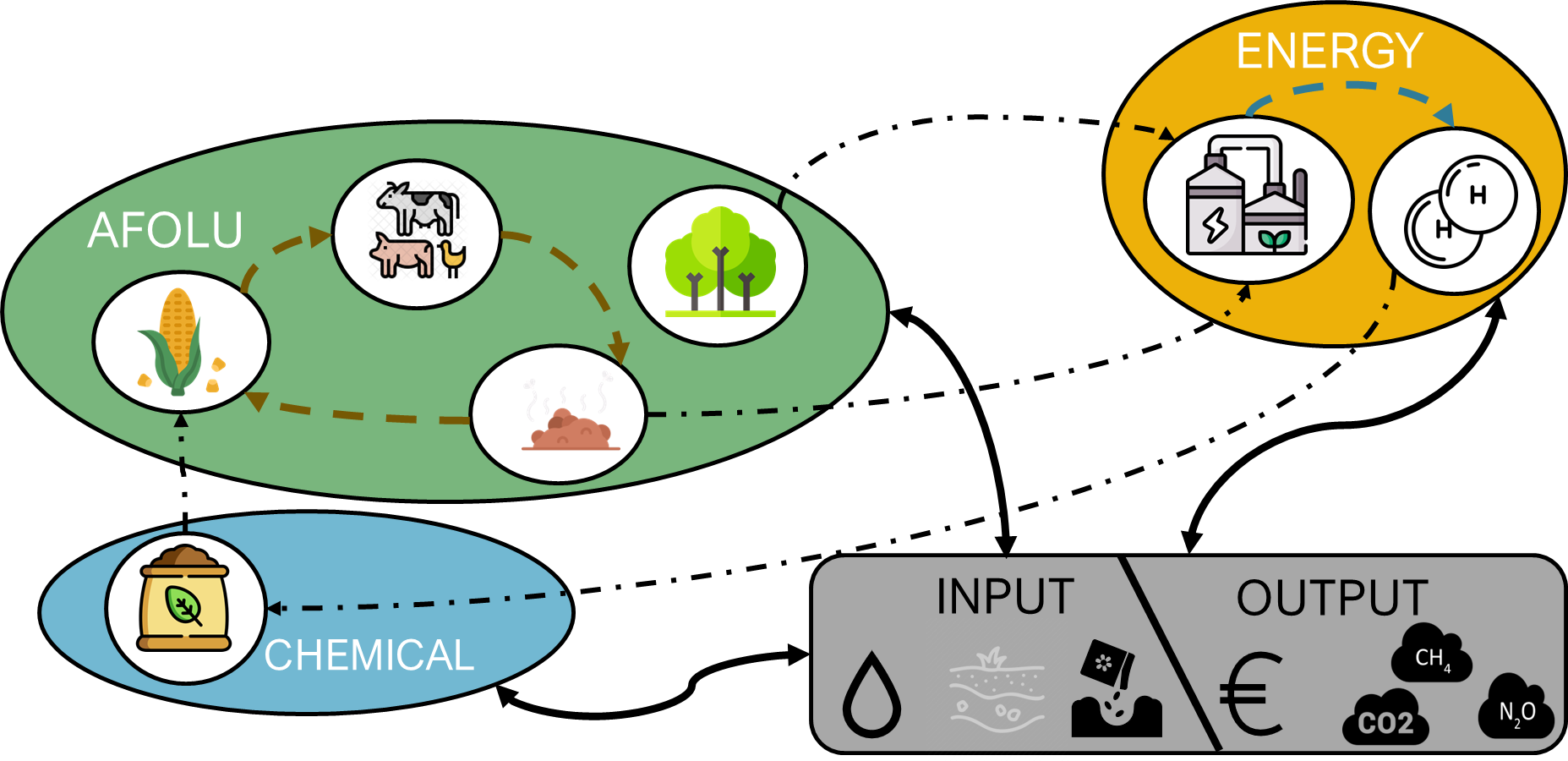 We want to capture the interactions between the energy system and the AFOLU sector, decarbonizing both in the optimal way.
Introduction to the MODEL
GENERAL FRAMEWORK
AFOLU technology and commodities must be modelled in coherence with FAO data
AFOLU emissions must be accounted in coherence with IPCC classification
The model must ensure integrability with existing TIMES models
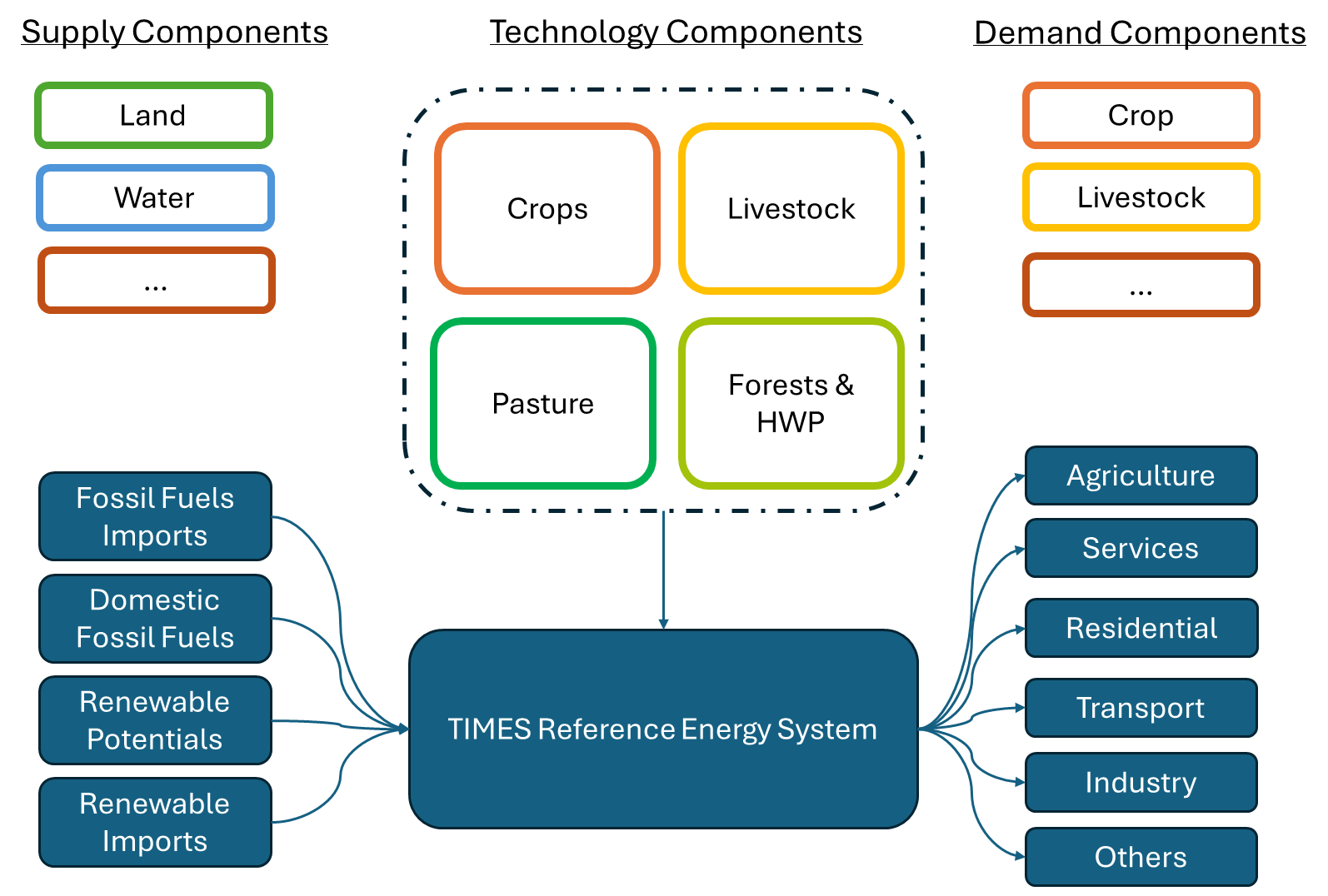 MODEL STRUCTURE - overall
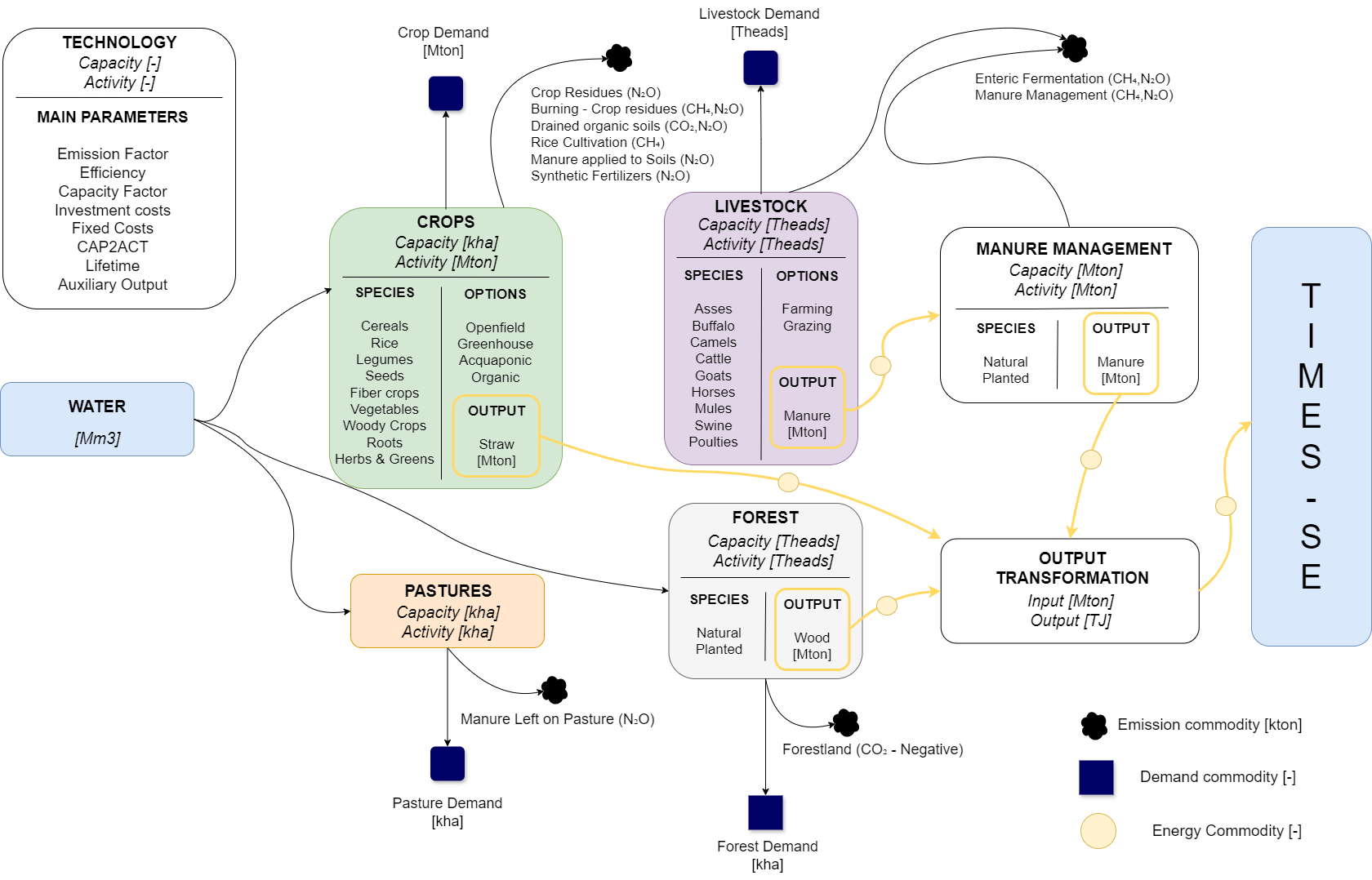 MODEL STRUCTURE – SINGLE COMPONENT
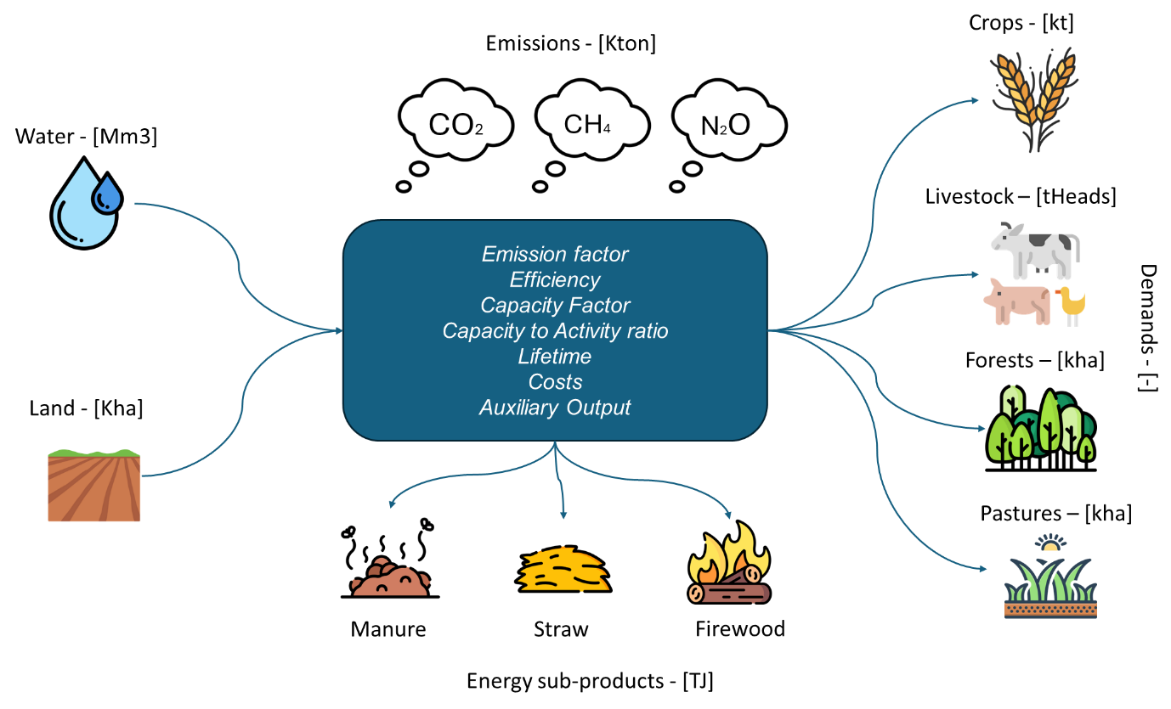 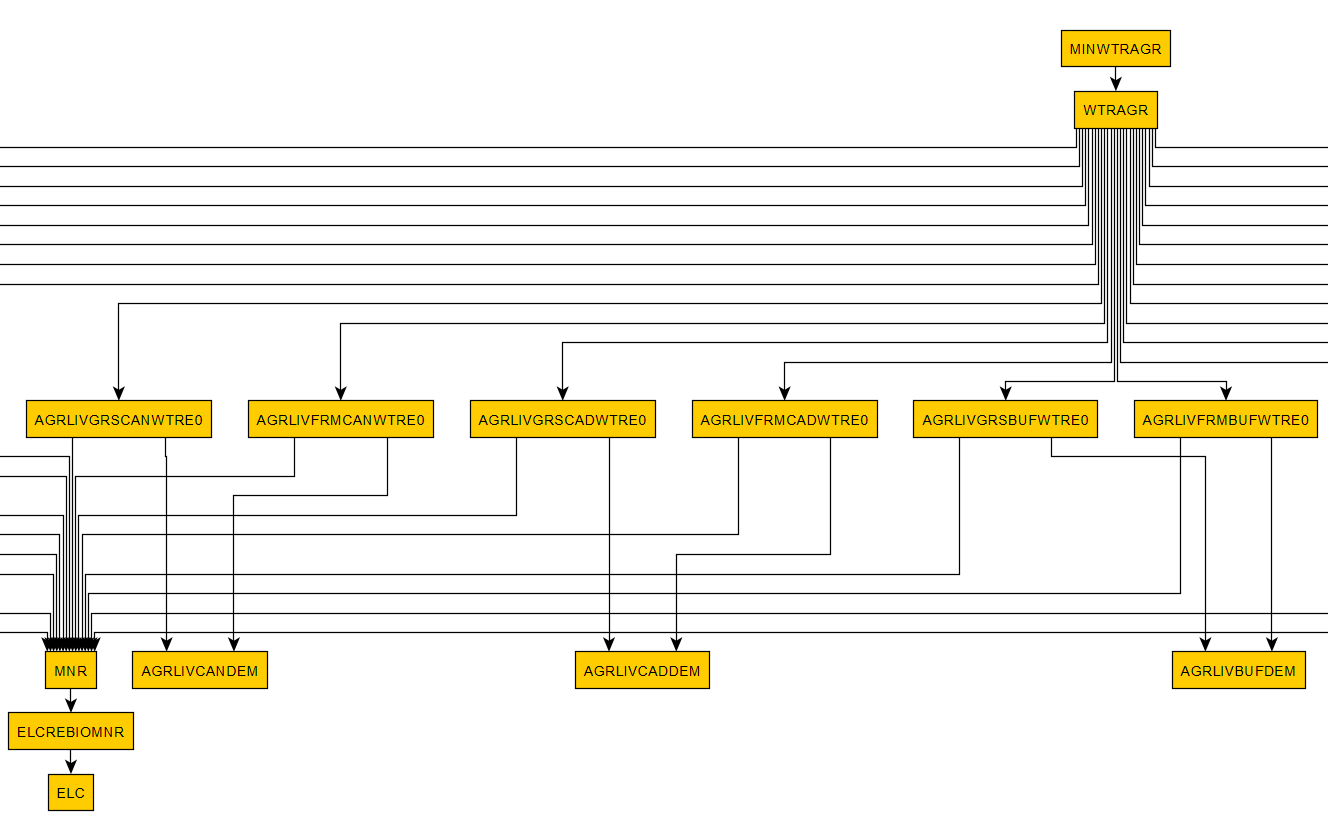 Livestock Modelling
Water accounted as input commodity
Land not directly accounted
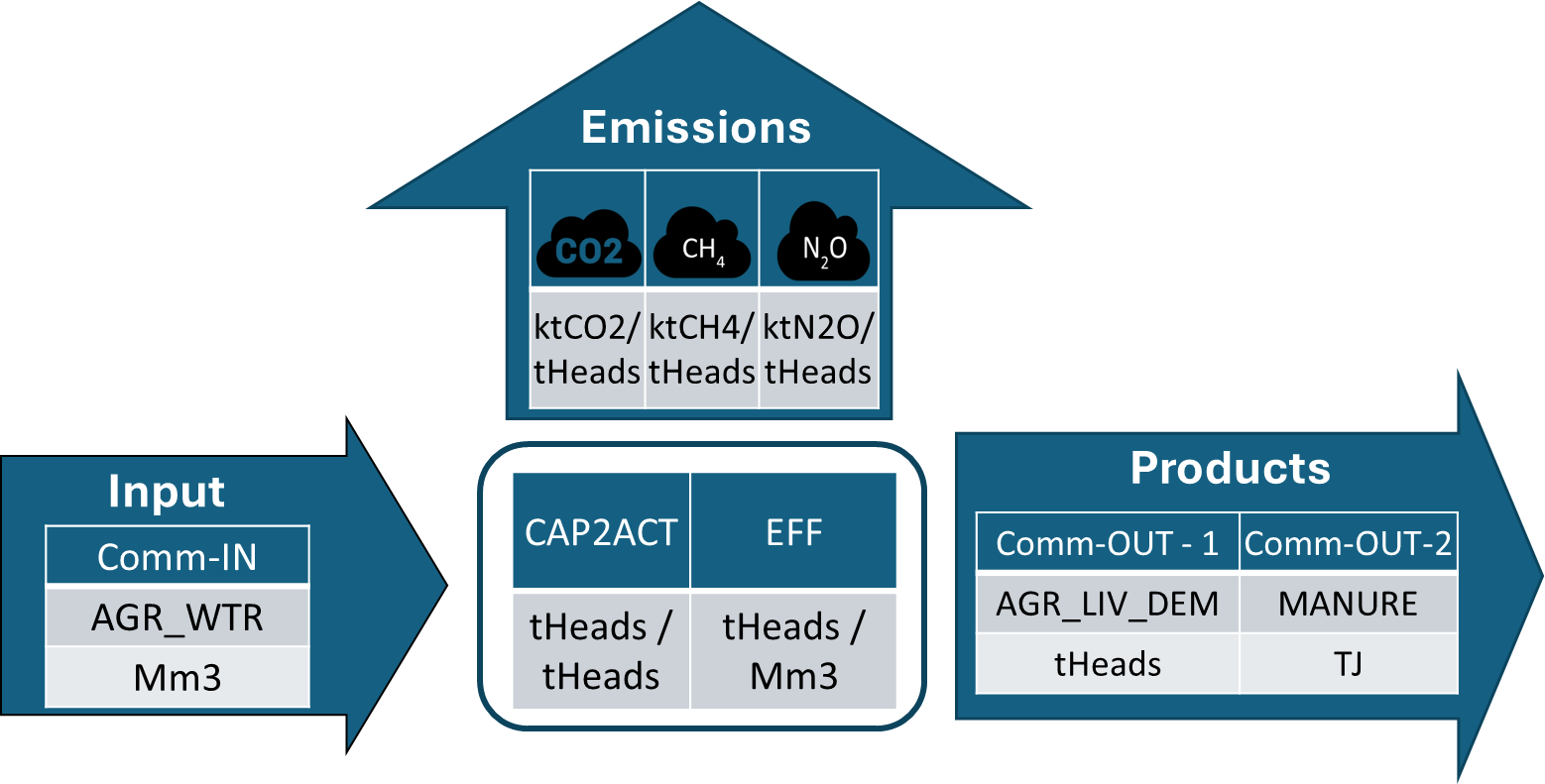 Output: Demand, Manure (energy content)  and Emissions
Demand satisfied and bioenergy fed into power sector
Livestock options
For each livestock species, there exist different technological options
User specify share of tech use by scenario hypothesis
These options generate different outputs of livestock and manure with higher outputs for farming
Actually, no land is considered directly or indirectly used by livestock, since its consumption is embedded in the other sectors
Farming
Grassland
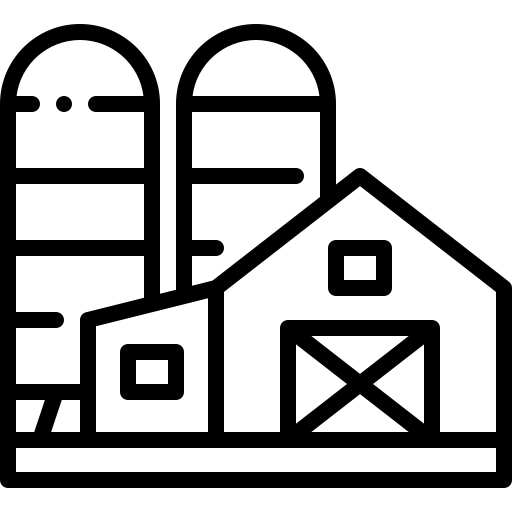 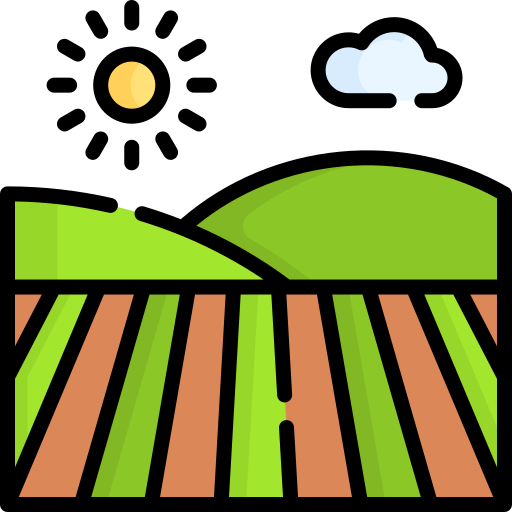 Water Use
Emissions
Water Use
Emissions
CROPS
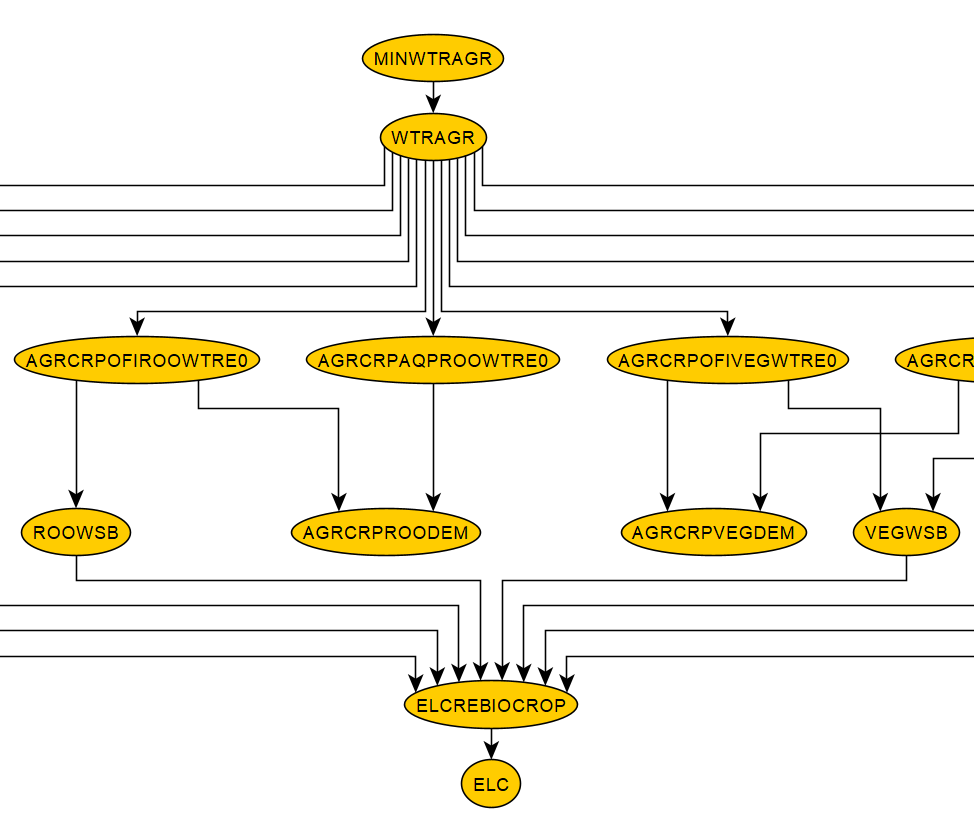 Water accounted as input commodity
Land accounted as capacity
Output: Demand, Energy and Emissions
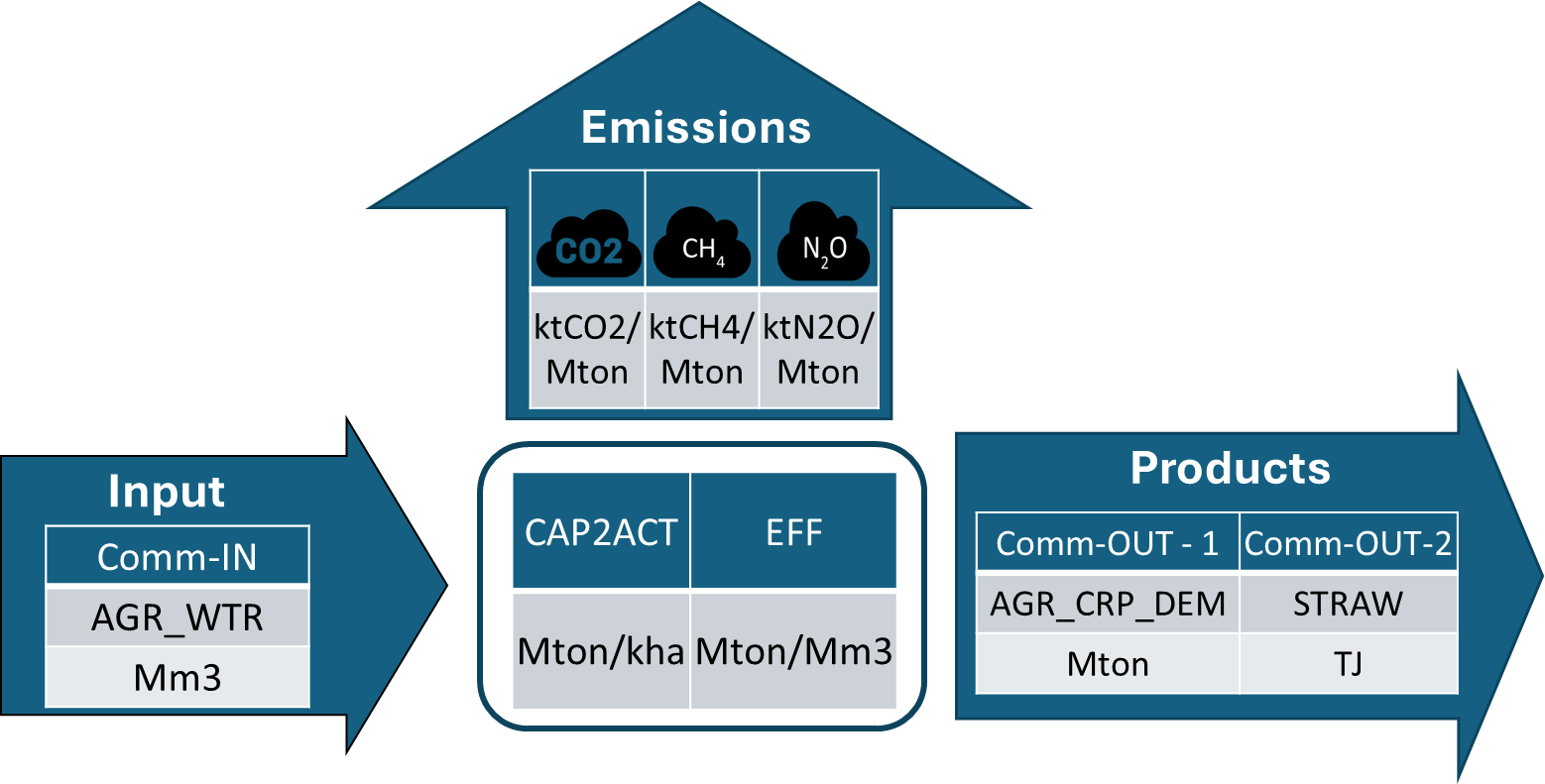 Demand satisfied and bioenergy fed into power sector
CROPS
Aquaponic
Green house
Open field
Organic
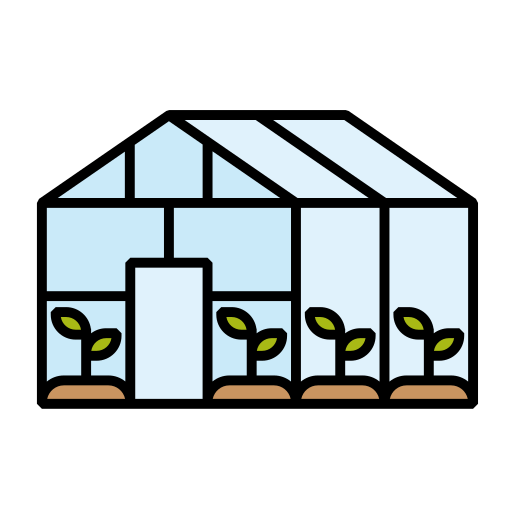 Land Use
Water Use
Emissions
Land Use
Water Use
Emissions
Land Use
Water Use
Emissions
Land Use
Water Use
Emissions
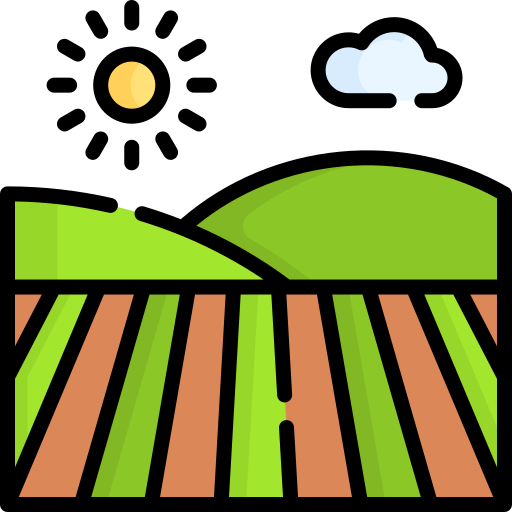 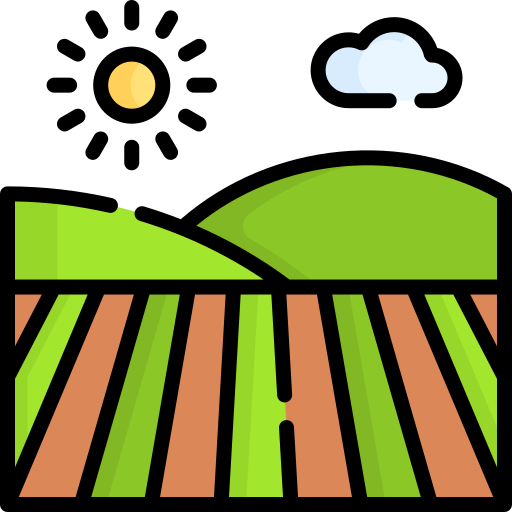 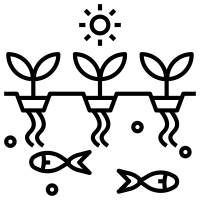 For some crop types, there exists different technological options
Each option have different land use, water use and emissions
User specify share of technology use by scenario hypothesis, but model can optimize
Orgniac cropping are derived from Open field, by not considering the quota emitted by synthetic fertilizers
Pastures
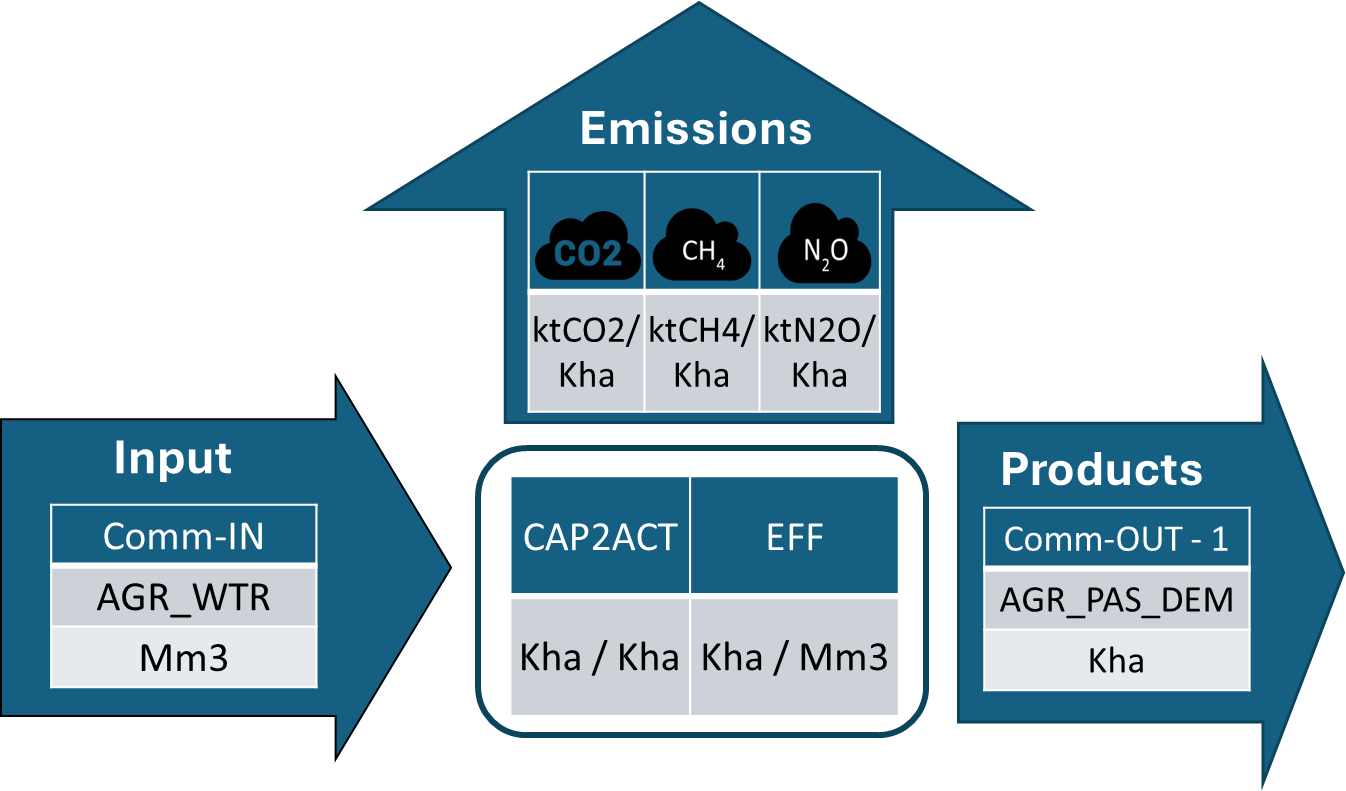 Pastures & forest
Pasture, modelled as crops, but with no secondary output
Eventually, water consumed by irrigated ones
Forest satisfy their demand and, based on their carbon apture geographical potential (EF by literature), provides negative emissions and Wood Products
Forests
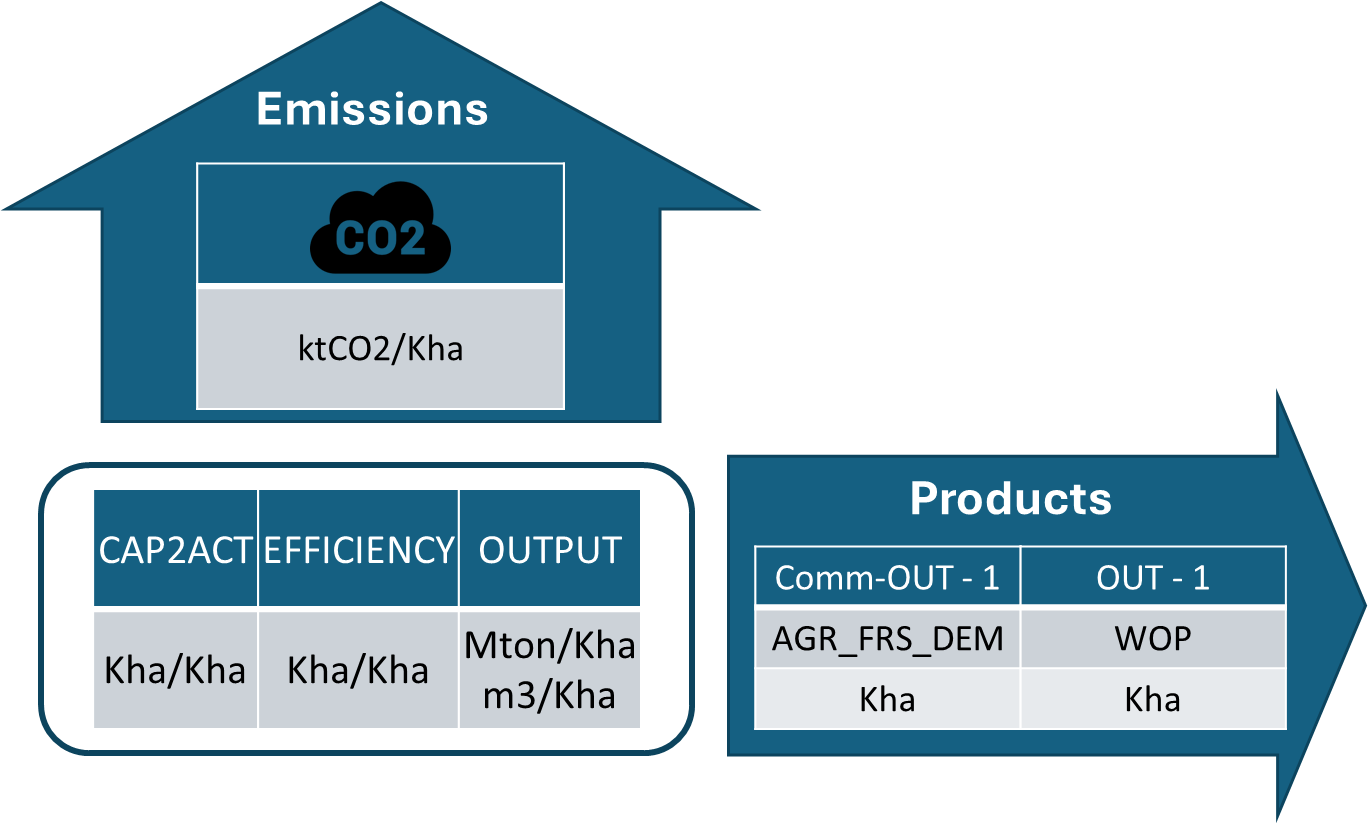 MANURE MITIGATION OPTIONS
Livestock highest emitting source (see Results)
Need a detailed abatement options representation
MANURE MANAGEMENT
MANURE MANAGEMENT
ENTERIC FERMENTATION
CH4
CH4
N2O
CH4
N2O
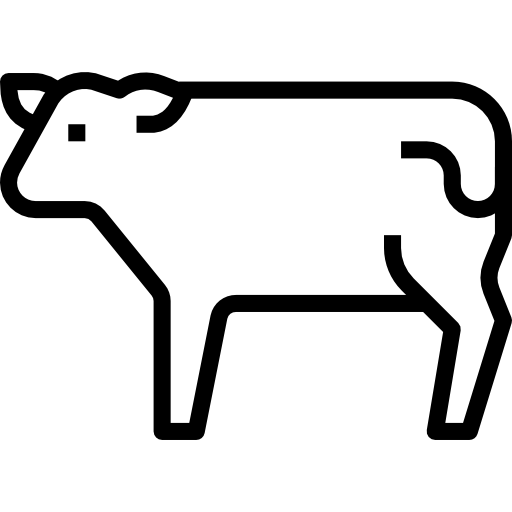 No manure mitigation
Anaerobic Digestion
Mitigation options
Spreading
Manure
MANURE MITIGATION OPTIONS
FAO lists several mitigation options for the livestock sector, whit average mitigation potentials by option.
Cost available for kiloton of removed carbon, requiring some conversion to match with TIMES cost.
MANURE MITIGATION OPTIONS
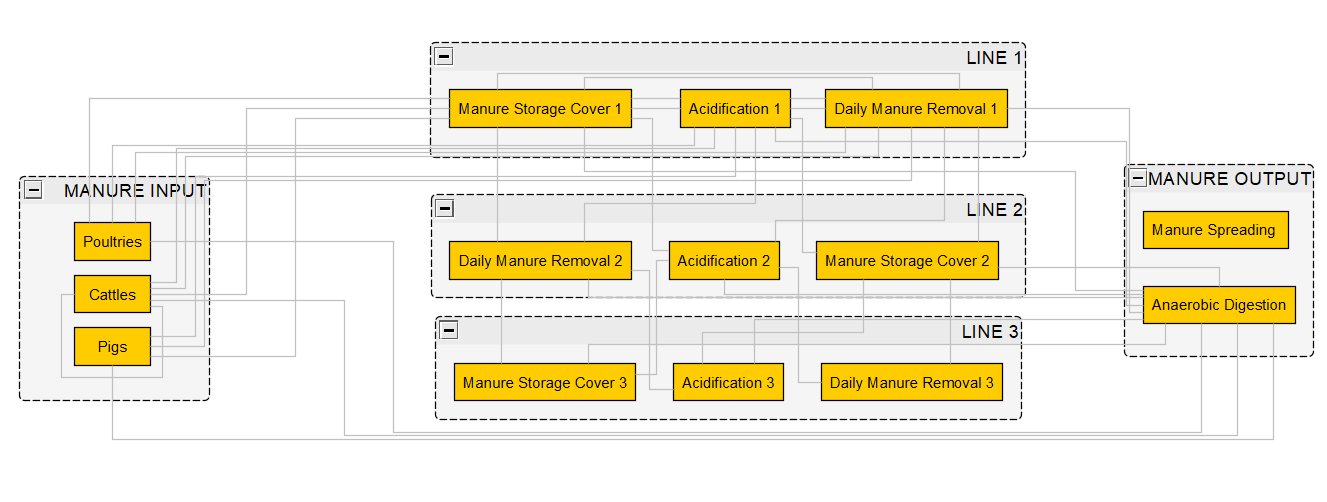 Each mitigation option (e.g., Acidification, Manure Storage Cover, Daily Manure Removal) can be combined at different levels, but manure can only progress to either a new mitigation option or an end-point (Spreading, Anaerobic Digestion)
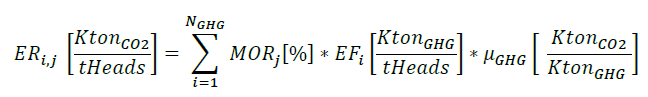 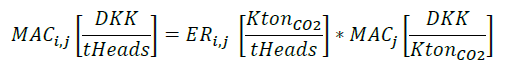 Introduction to excel workbook
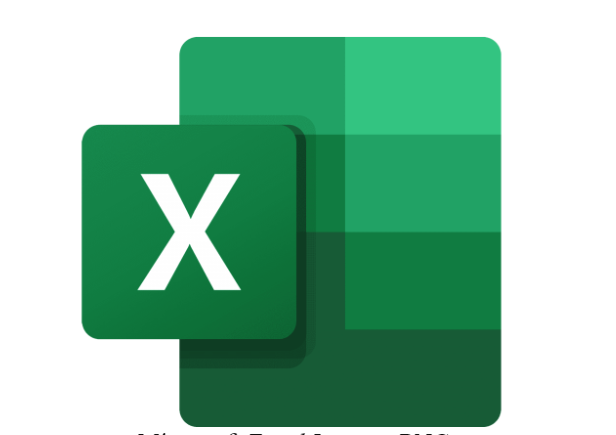 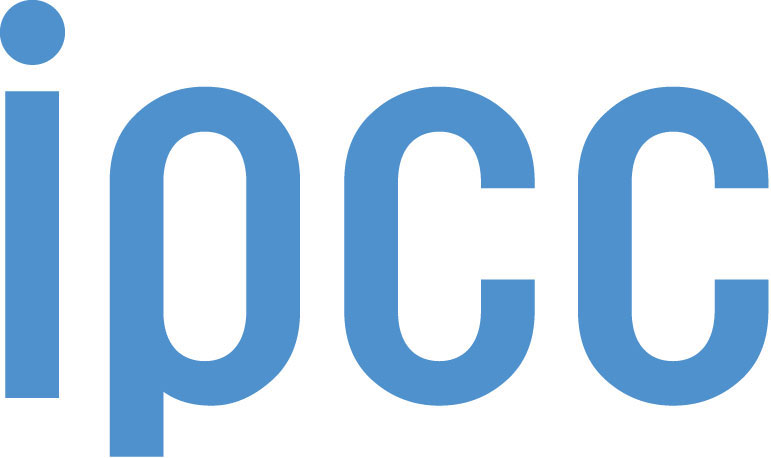 FUNCTIONAL REQUIREMENTS
The modeling approach should prioritize data accessibility, scalability, and the simplicity of creating local modeling instances.
To develop decarbonization pathways for the AFOLU sector, the model should be built in coherence with well-established emissions accounting frameworks – also to be coherent with the IPCC guidelines for emission accounting.
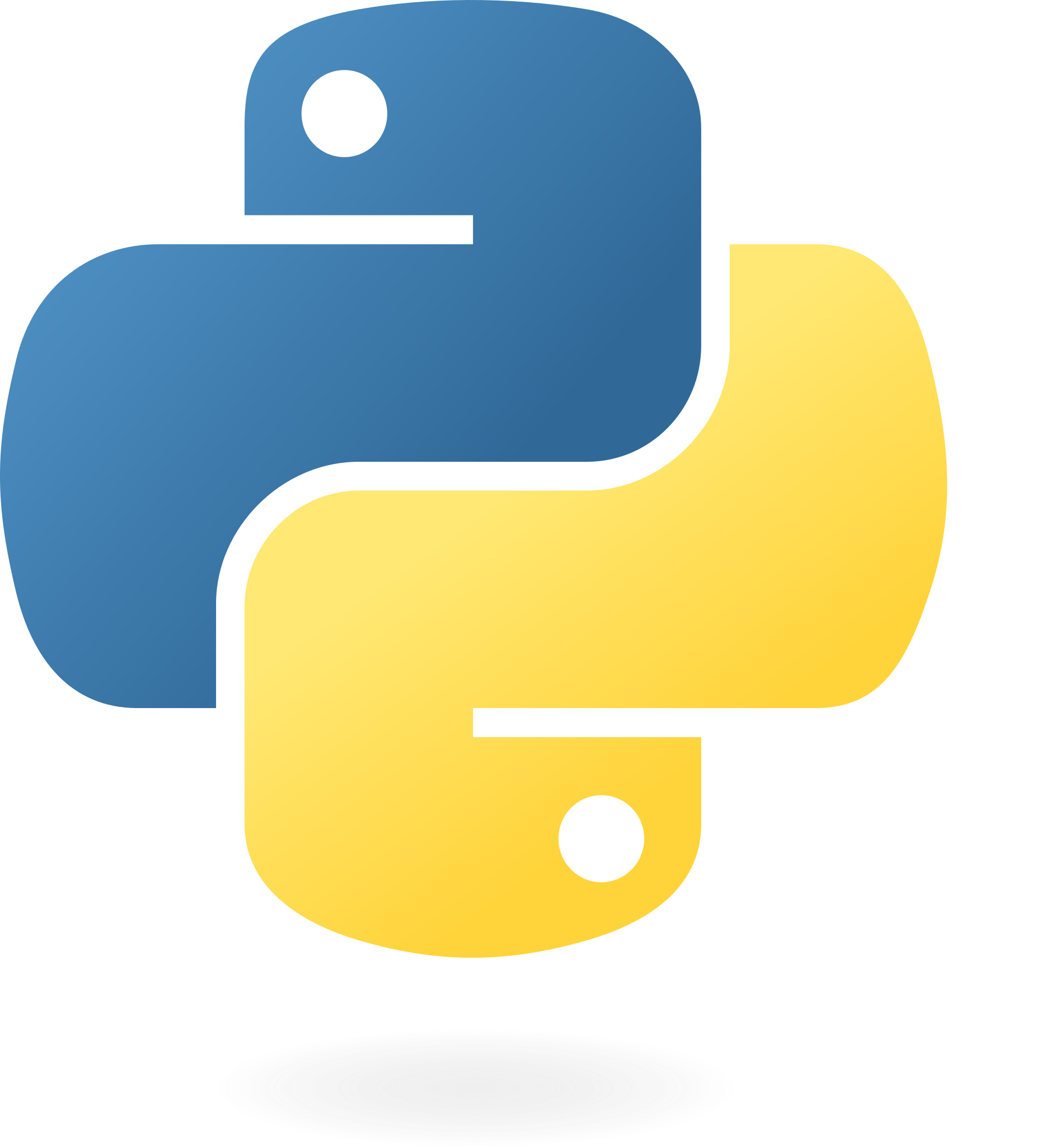 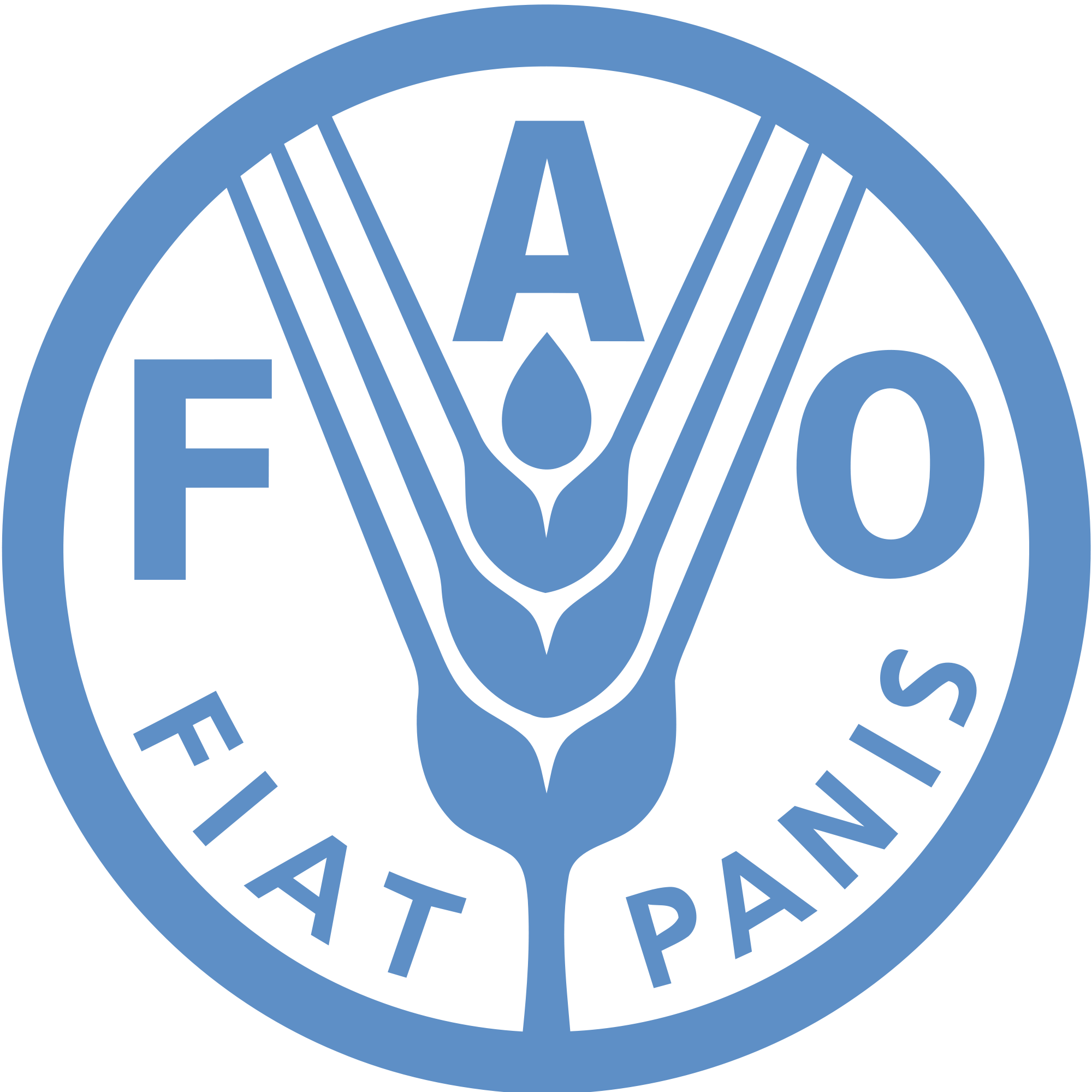 VEDA
TIMES
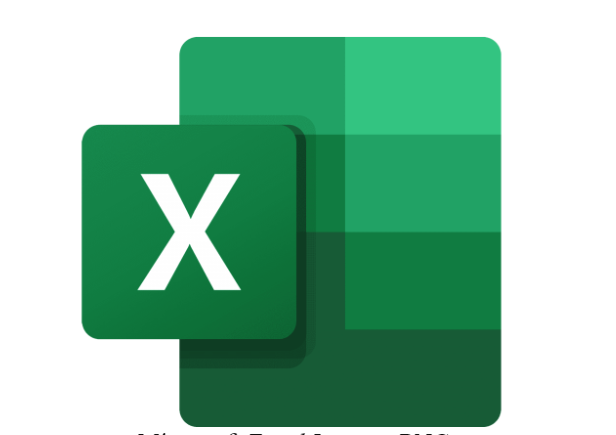 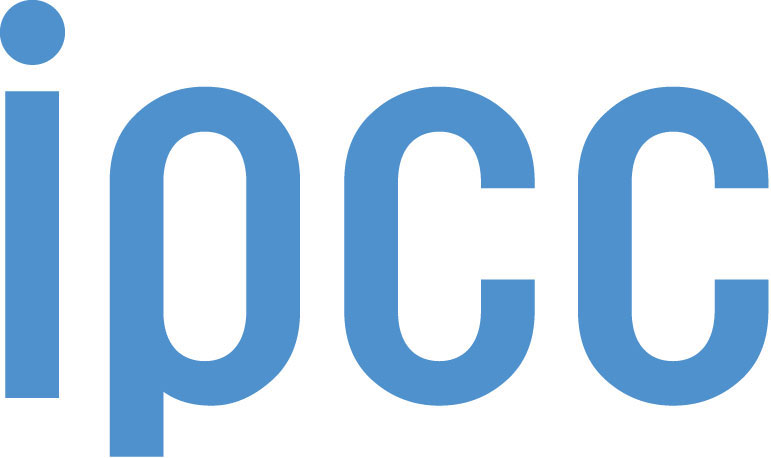 National AFOLU
Instance
Data Transformation
(Nation selection)
Global FAOSTAT National data
NGHGI 
National data
Availability of data
FAO data are used to definite AFOLU capacity and activities, while their integration with IPCC allow for emission factor definition
Compatibility between IPCC and FAOSTAT data, globally available at a national resolution, is guaranteed by Tier 1 approach
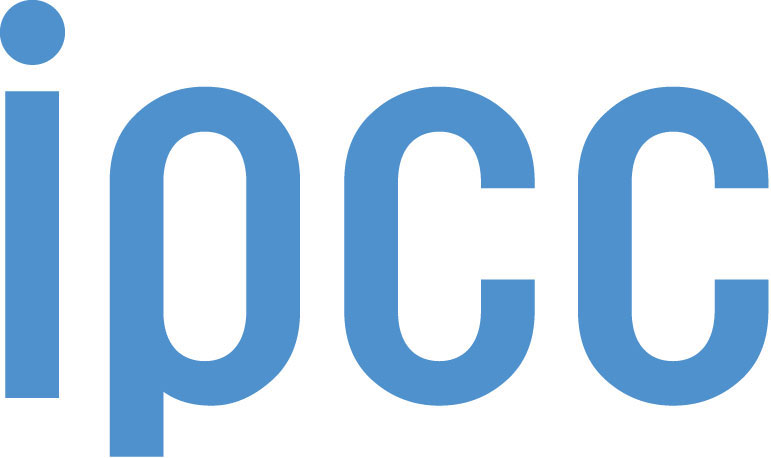 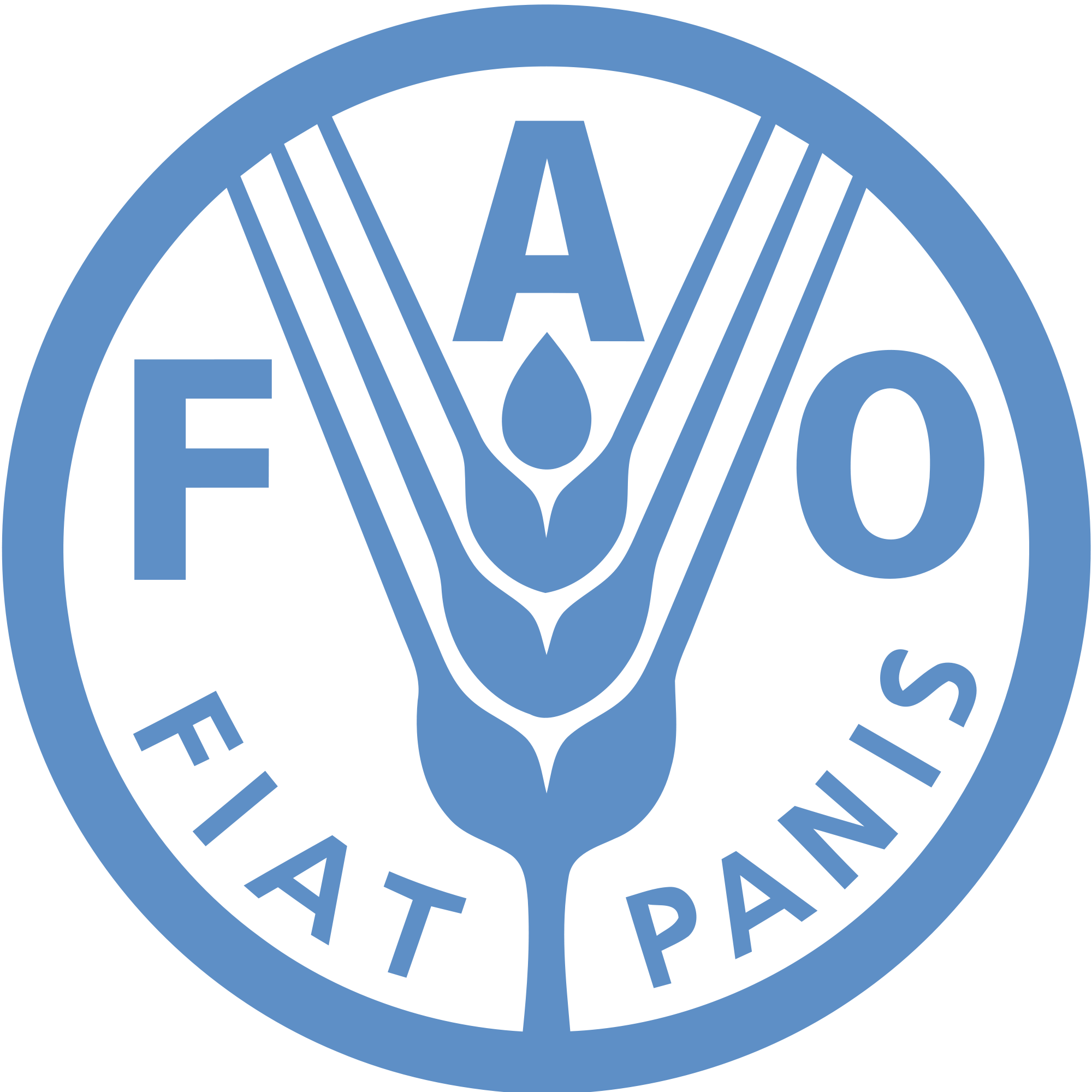 Emission Factors
Activity & Capacity data
For the same FAO cluster, aggregated emissions are combined with activity to derive technology specific emission factors
HYPOTHESIS
excel STRUCTURE
InputCritical - Yearless
DefaultAFOLU
Input tables of excel can be filled with data both coming from FAOSTAT and NGHGI
Base file ready for FAO data, adjustment needed for NGHGI format
Three types of sheets: Input – Calculation – VEDA Templates
InputRegions
INPUT
VEDA TEMPLATES
CALCULATIONS
(FAO/NGHGI)
Input data – Emissions
Crops
Calc - Livestock
Calc - Crops
(FAO)
Input data – Area
Input data – Crops
Input data - LivestockInput data - Forest
Livestock
Calc – Land emissions
Calc – Land area
Pastures
Calc – Forests
Calc – Water
Forests
(FIXED)
Emission Factor CH4
Emission Factor N2O
Irrigation Shares
Calc – Others..
Other…
HYPOTHESIS
excel STRUCTURE
InputCritical - Yearless
DefaultAFOLU
InputCritical – Yearless: Critical data for agriculture. It specifies the base-year share for the different technologica options
InputRegions: Specify the share of capacity by model region
DefaultAFOLU: Various Hypothesis on technologies (see documentation)
InputRegions
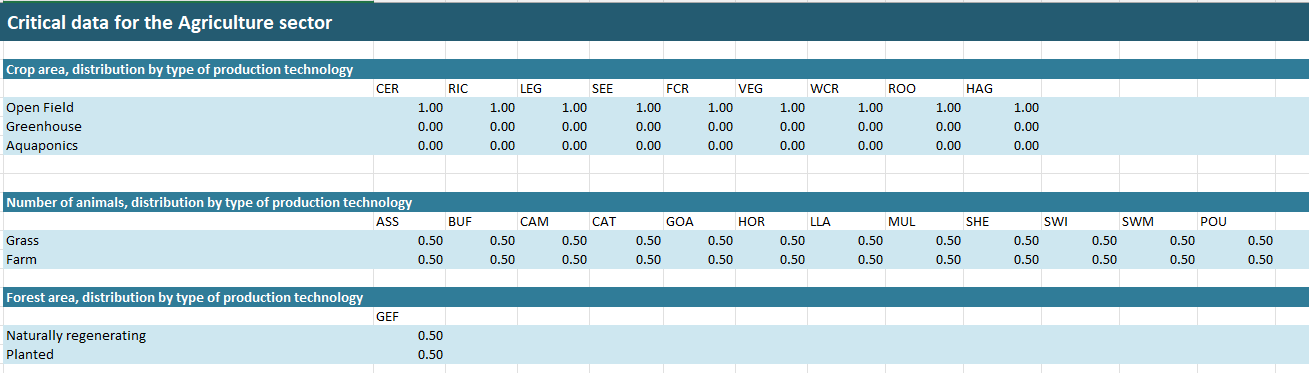 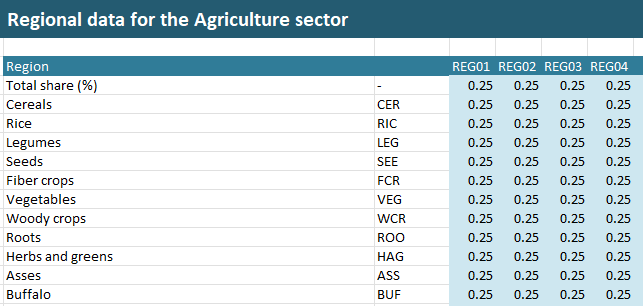 excel STRUCTURE
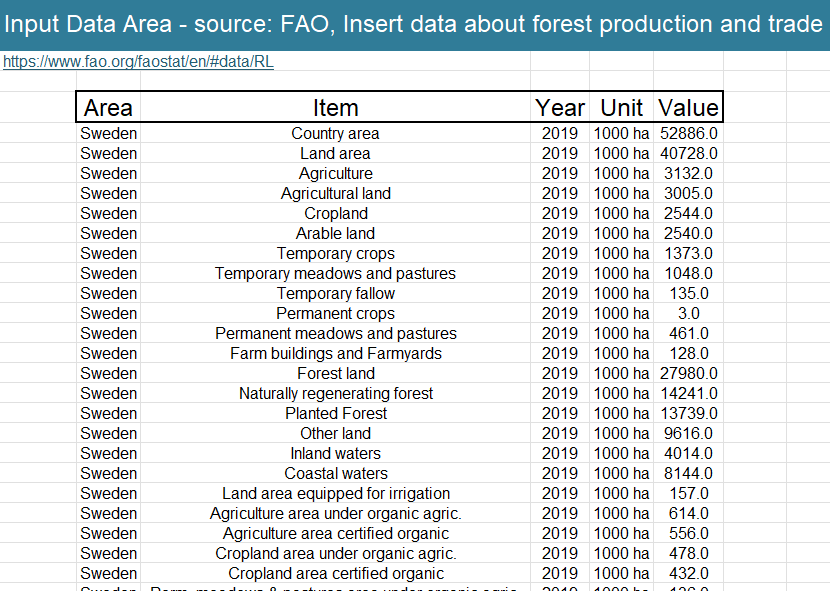 Input tables of excel can be filled with data both coming from FAOSTAT and NGHGI
Base file ready for FAO data, adjustment needed for NGHGI format
Three types of sheets: Input – Calculation – VEDA Templates
INPUT
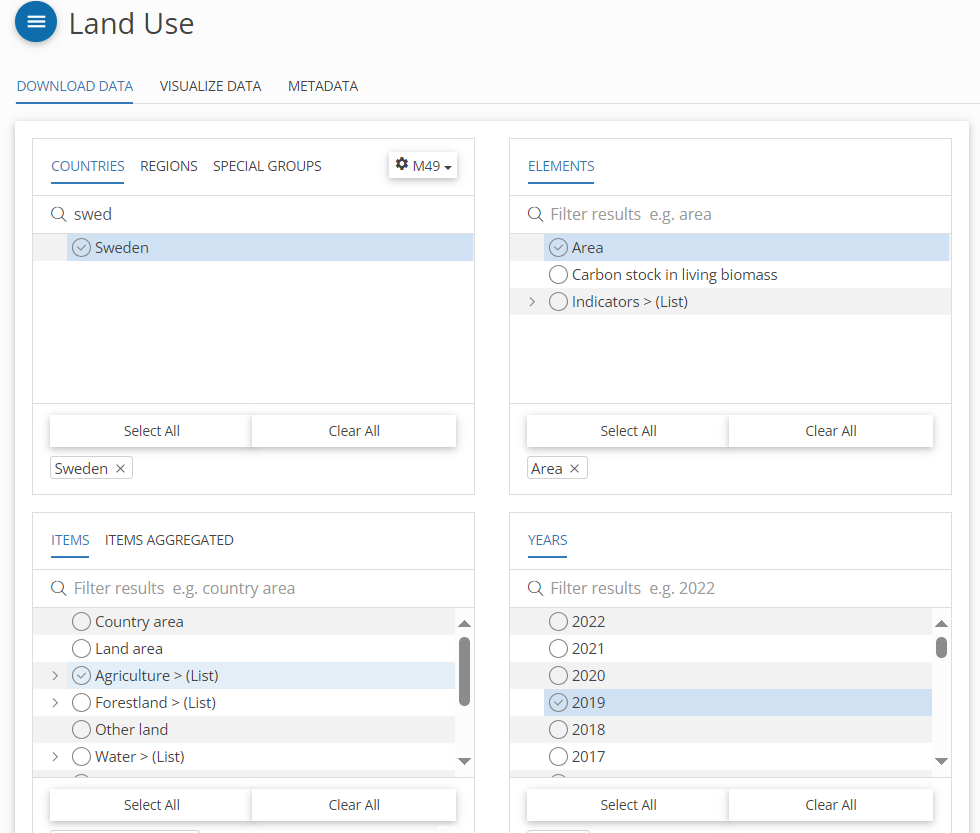 (FAO/NGHGI)
Input data – Emissions
(FAO)
Input data – Area
Input data – Crops
Input data - LivestockInput data - Forest
(FIXED)
Emission Factor CH4
Emission Factor N2O
Irrigation Shares
FAO
excel STRUCTURE
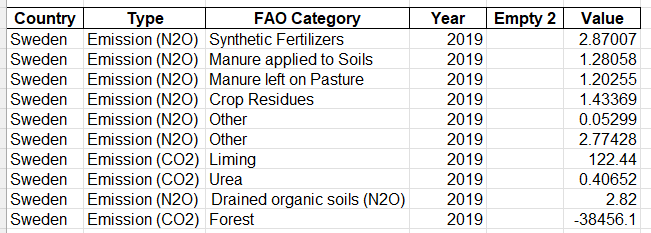 Input tables of excel can be filled with data both coming from FAOSTAT and NGHGI
Base file ready for FAO data, adjustment needed for NGHGI format
INPUT
(FAO/NGHGI)
Input data – Emissions
NGHGI
(FAO)
Input data – Area
Input data – Crops
Input data - LivestockInput data - Forest
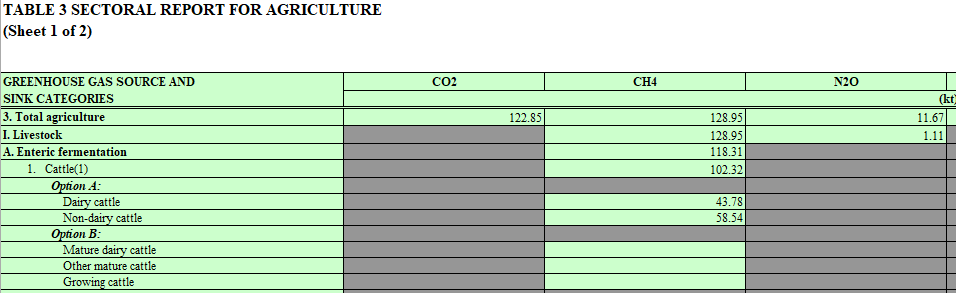 (FIXED)
Emission Factor CH4
Emission Factor N2O
Irrigation Shares
excel STRUCTURE
Some Excel spreadsheets are used to gather inputs and convert them into an intermediate format (e.g., Calc - Land Area, Calc - Land Emissions), while others are designed to calculate data that is directly useful for VEDA (e.g., Calc - Crops).
Some spreadsheets are specific to a single sector (e.g., Calc - Forests, Calc - Crops, Calc - Livestock), while others provide data for multiple sectors simultaneously (e.g., Calc - Water).
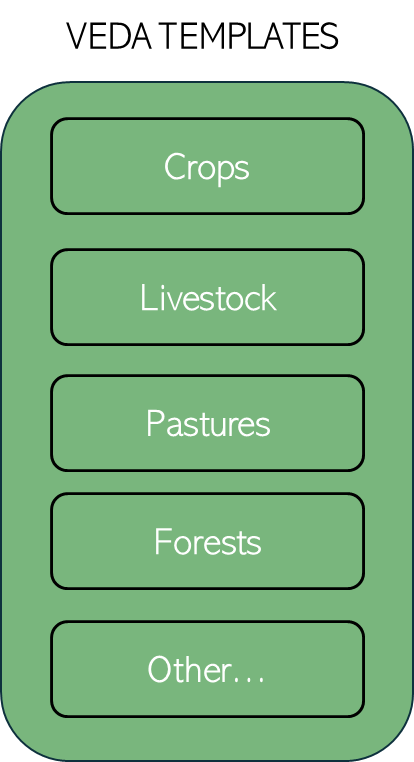 CALCULATIONS
Calc – Land emissions
Crops
Calc – Land area
Calc - Crops
Calc – Forests
Calc – Water
Calc - Livestock
Calc – Others..
AFOLU RESULTS
AFOLU RESULTS
Role of forests (-17,000 KtCO₂eq), which remains constant throughout the years, is hidden for the sake of clarity.
Global reduction of total CO2 of 1600 KtCO₂eq, mainly driven by manure mitigation and organic cropping
Almost negligible contribution of Harvested Wood Products (HWP) -, despite all the modelling effort.
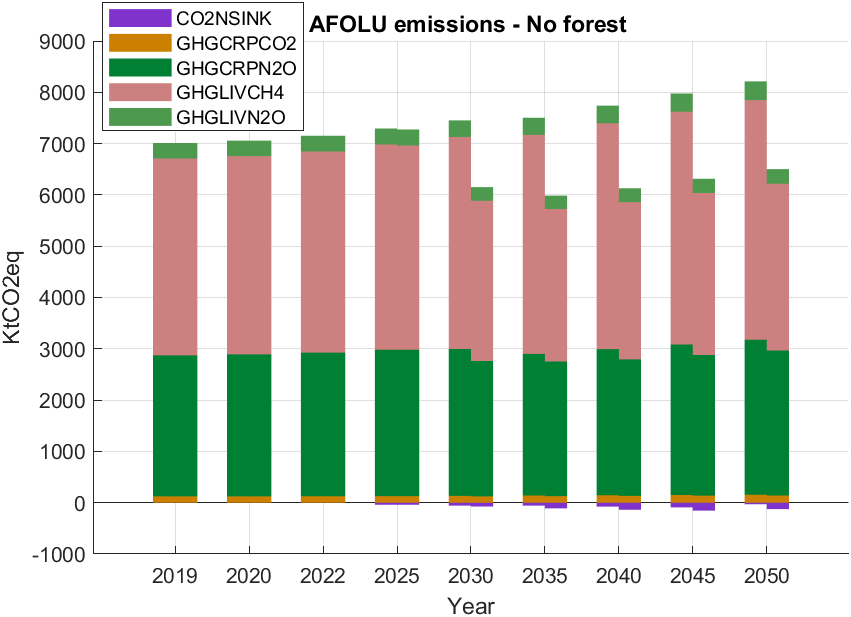 AFOLU RESULTS
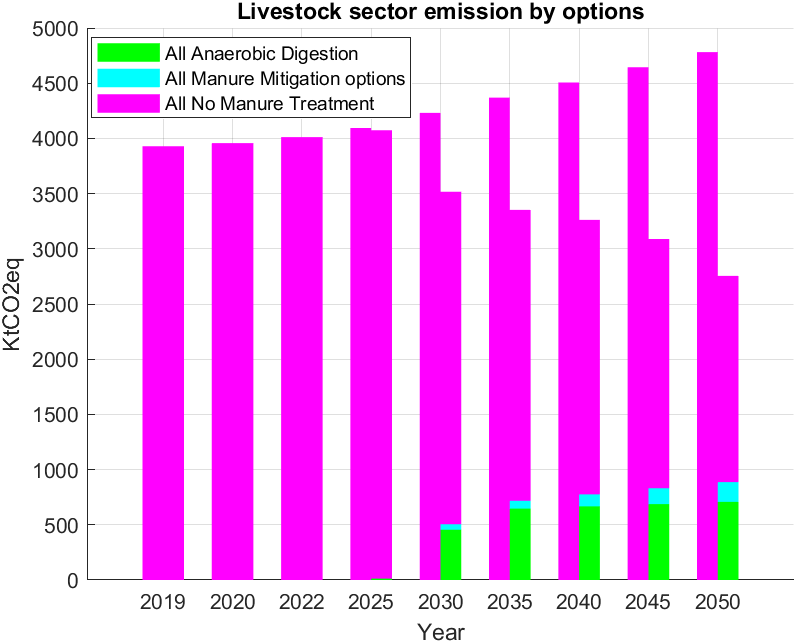 Acquaponic and Greenhouse do not find space in this sector (due to Swedish peculiar situation)
Strong limitation in the crop sector decarbonization due to physical constraints
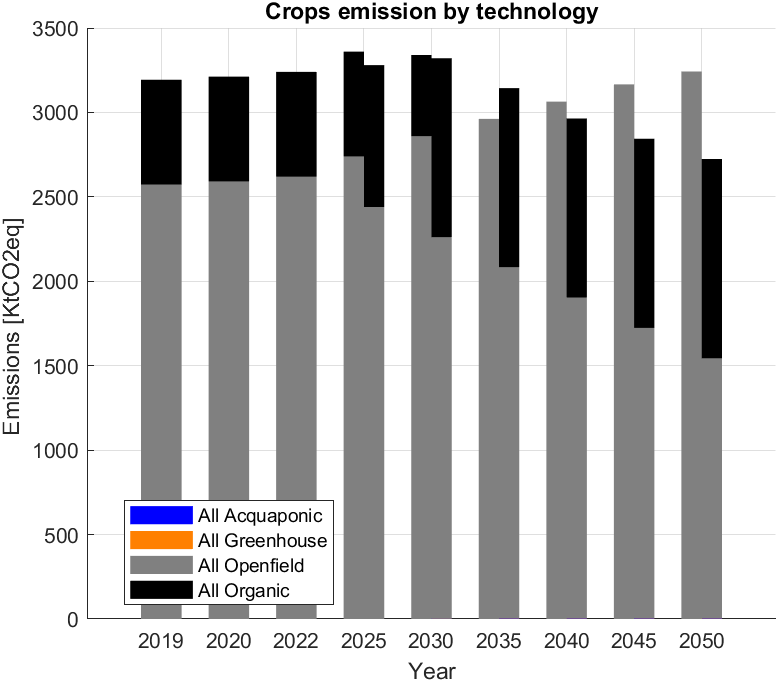 If livestock is net-zeroed alone, stronger space for decarbonization with respect to a global constraint
Anaerobic Digestion limited due to economic reasons
AFOLU RESULTS
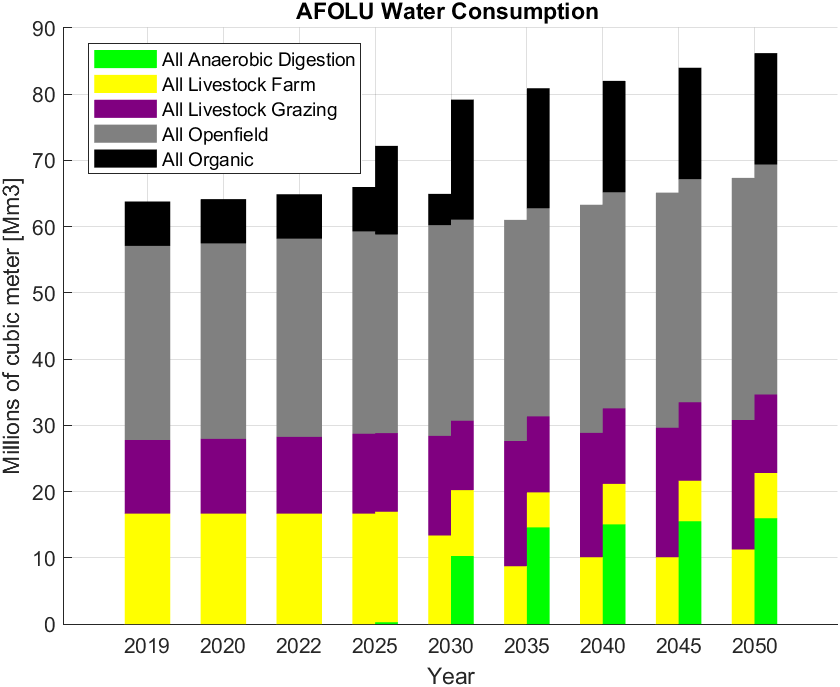 Organic crop limited by the available land, considering that forest cannot be changes and a fraction is left for biodiversity purposes
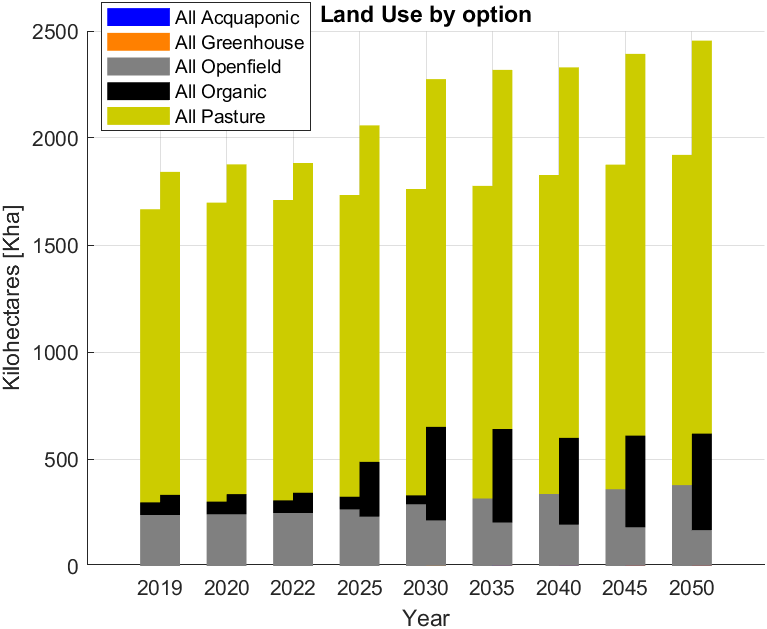 Baseline shifts from farming to grazing livestock due to fictitious price applied on water (1e-10)
Net0 moves to anaerobic digestion